Dindarlık ve Yaşam
Nuran E. KORKMAZ 
A.Ü.İ.F./Güz Dönemi 8. Hafta
Nuran E. KORKMAZ
Dindarlığın boyutları
İdeolojik(inanç) boyut
Uygulama boyut
Tecrübe (duygusal) boyut
Bilgi boyutu
Etki boyutu
Nuran E. KORKMAZ
Dindarlık yönelimleri
İç güdümlü

Dış güdümlü
Nuran E. KORKMAZ
Dindarlığı etkileyen faktörler
Cinsiyet 
Yaş 
Eğitim 
Ekonomik durum 
çevre(kırsal ve kentsel)
Medeni durum 
Sosyal çevre
Nuran E. KORKMAZ
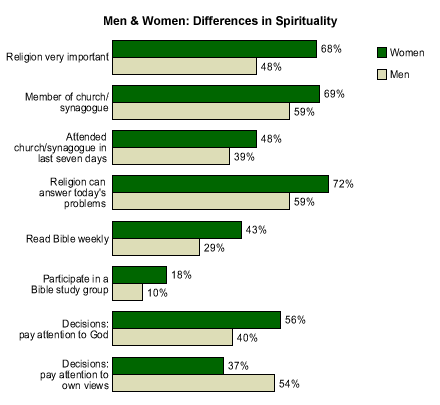 Nuran E. KORKMAZ
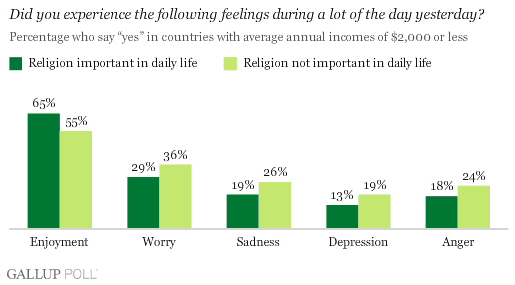 Nuran E. KORKMAZ
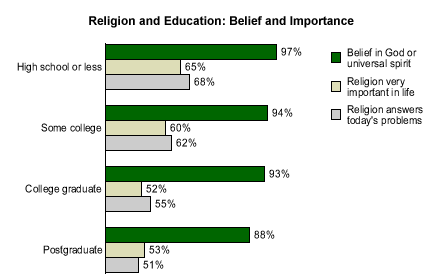 Nuran E. KORKMAZ
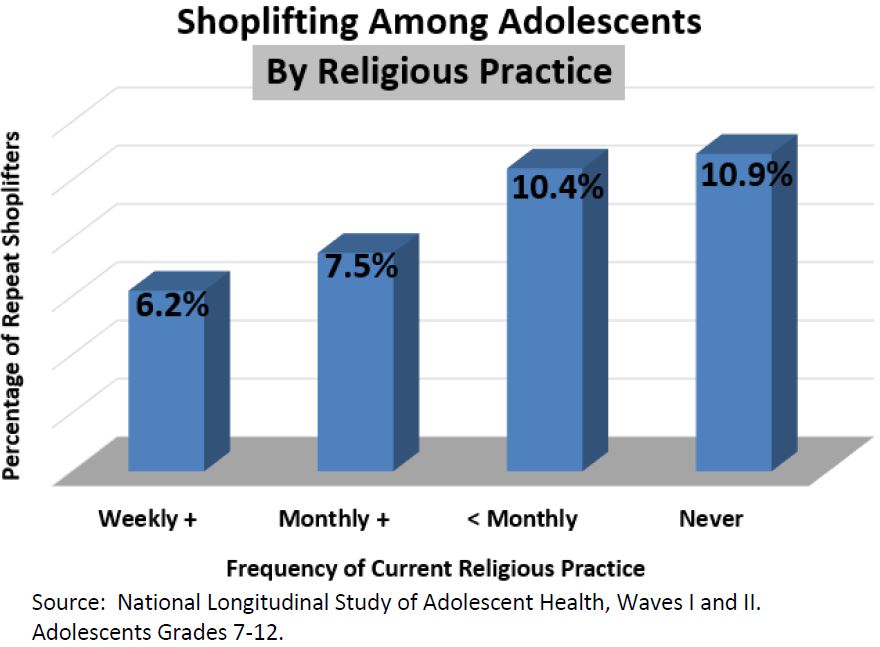 Nuran E. KORKMAZ
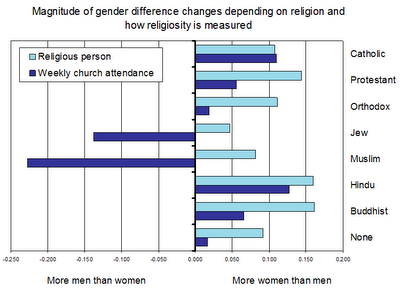 Nuran E. KORKMAZ
Kaynakça:
HOLM, N. G. (2004). Din Psikolojisine Giriş, İstanbul: İnsan Yay.
HÖKELEKLİ, H. (2001). Din Psikolojisi, Ankara: Diyanet Vakfı Yay.
HÖKELEKLİ, Hayati, (2010). Din psikolojisi, Eskişehir: Anadolu Üniversitesi Yayınları.
Nuran E. KORKMAZ